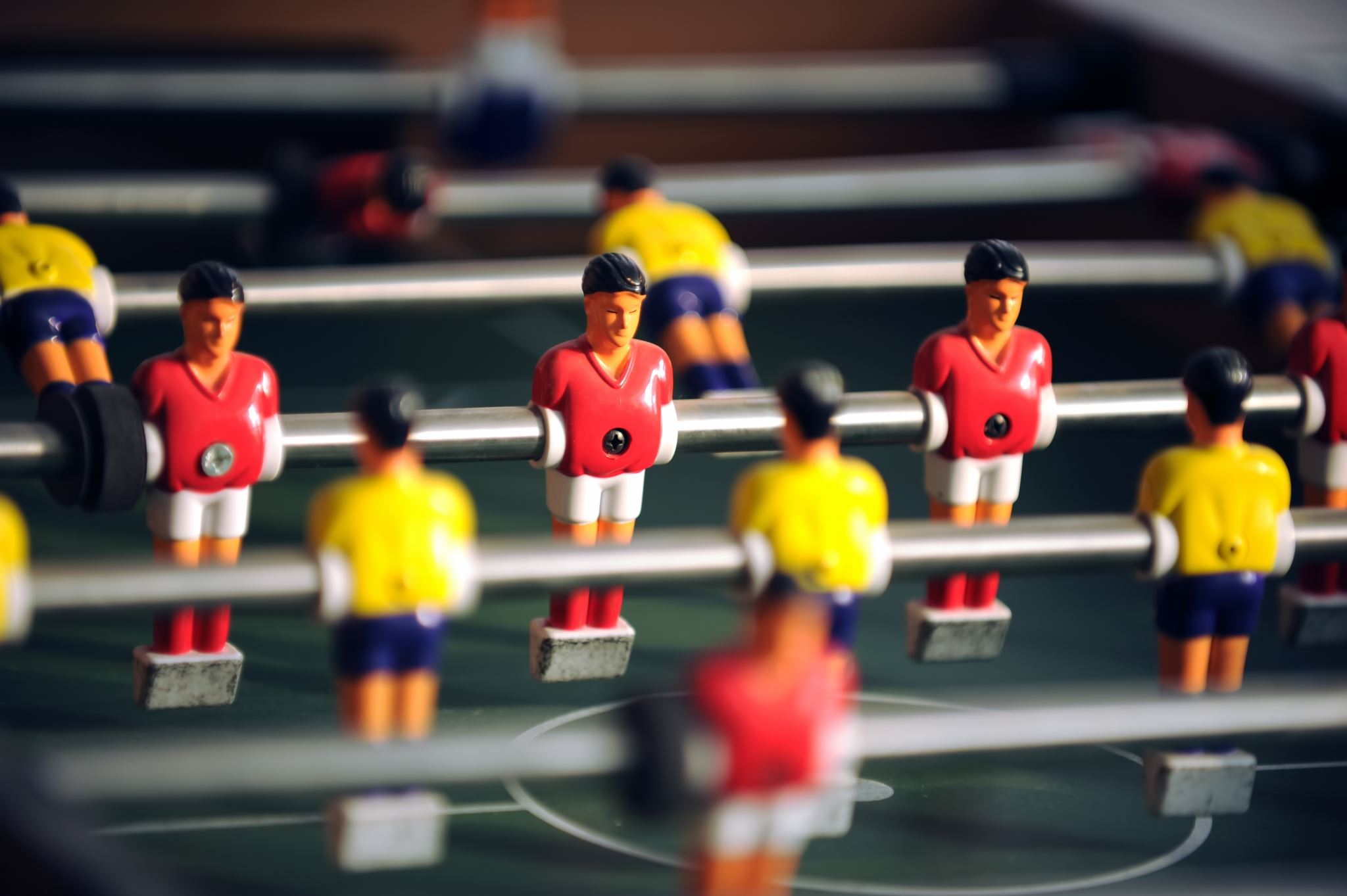 Sociální psychologie ve sportuseminár
Mgr. et Mgr. Petra Pačesová, PhD.

petra.pacesova@fsps.muni.cz

Fakulta sportovních studií, Masarykova Univerzita v Brne
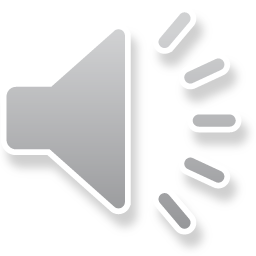 Dôležité prvky:Výchova, vzdelávanie a spoločnosť
Aplikovateľné aj v športe
Výchova: 
zámerné, cieľavedomé, plánovité a systematické pôsobenie na celkovú osobnosť človeka
Výchovou vštepujeme človeku potrebné vlastnosti, rozvíjame jeho psychické a telesné stránky, čím ho pripravujeme pre plnenie úloh v rodinnom i spoločenskom živote
Výchovou odovzdávame človeku určitú sústavu vedomostí, intelektuálnych a manuálnych zručností a návykov, usmerňujeme morálny, estetický a telesný rozvoj v súlade s cieľmi a úlohami spoločnosti. Výchova je činnosť, proces, pôsobenie, usmerňovanie
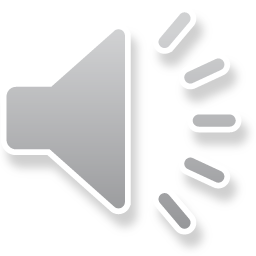 19. 9. 2023
2
Činitele výchovy v mikrosociálnom prostredí
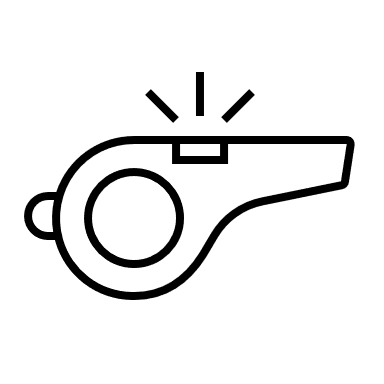 činitele výchovy v rodine /rodičia
priamo sa podieľajú na výchove a nesú za jej výsledky zodpovednosť voči  spoločnosti, ostatní členovia rodiny – nepriamo
Činitele  výchovy mimo rodiny – priamo vých. pôsobia a nesú konkrétnu zodpovednosť, učitelia, vedúci záujmových krúžkov, TRÉNERI, členovia realizačného tímu...  
Výchova je ich profesia
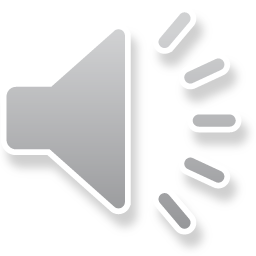 Úloha pre študentov do diskusie
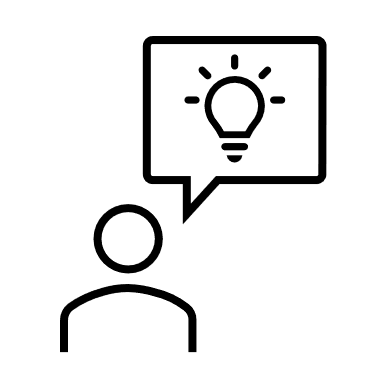 Aká by mala byť primárna úloha športovania detí v predškolskom veku?
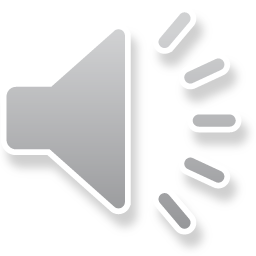 Úloha pre študentov do diskusie
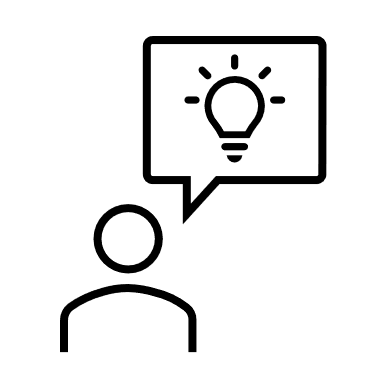 Aká by mala byť primárna úloha rodičov detí v predškolskom veku v oblasti športovania?
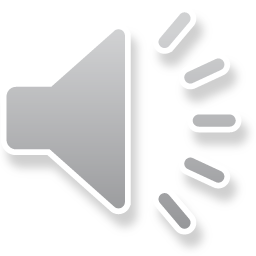 Úloha pre študentov do diskusie
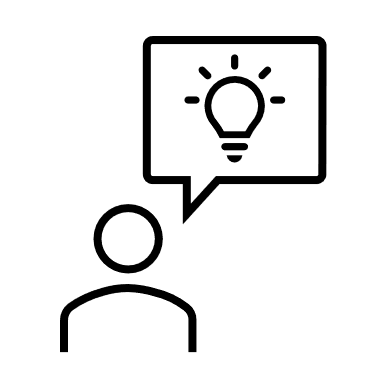 Aká by mala byť primárna úloha športových trénerov detí v predškolskom veku?
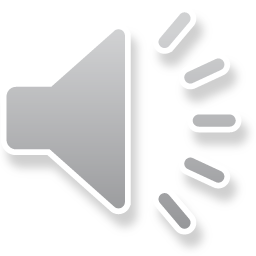 Ďakujem za pozornosť
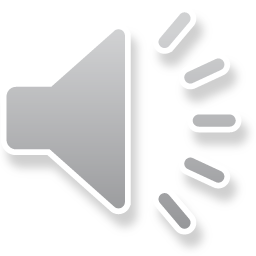